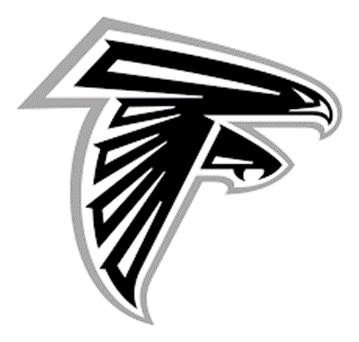 Text Box-Insert Text Here
GO FALCONS!!!!!